স্বাগতম
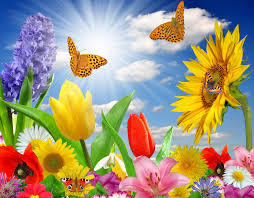 পরিচিতি
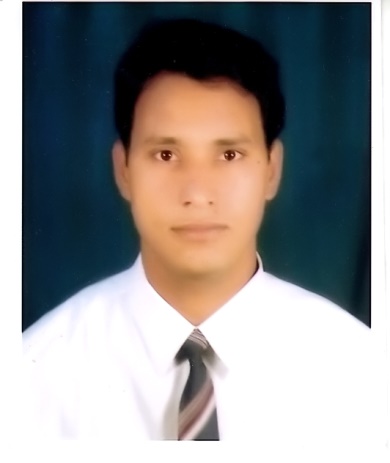 বিষয়ঃ জীববিজ্ঞান
শ্রেনীঃ দশম
অধ্যায়: একাদশ ( জীবের প্রজনন )
সময়ঃ 45 মিনিট
নীল রতন বাগচী
সহকারী শিক্ষক
চাঁদ সুলতানা মাধ্যমিক বালিকা বিদ্যালয়,কুষ্টিয়া ।
শিখনফল

পরাগায়ন কী তা বলতে পারবে।

স্বপরাগায়ন ও পর-পরাগায়নের মধ্যে পার্থক্য করতে পারবে।

অনিয়ত ও নিয়ত পুষ্পমঞ্জরি সনাক্ত করতে পারবে।
এসো মনোযোগসহ ভিডিওটি দেখি ও উত্তর দিই
প্রশ্নগুলোর উত্তর দিই…


১।ভিডিও তে কি একটি ফুল ছিল ?  


২।ফুল গুলো কিসের উপর সাজানো ছিল ?
এসো মনোযোগসহ ভিডিওটি দেখি ও উত্তর দিই
১/ প্রথমে মৌমাছি কি করছে?
২/ মৌমাছি কি পরে একই ফুলে ছিল ?
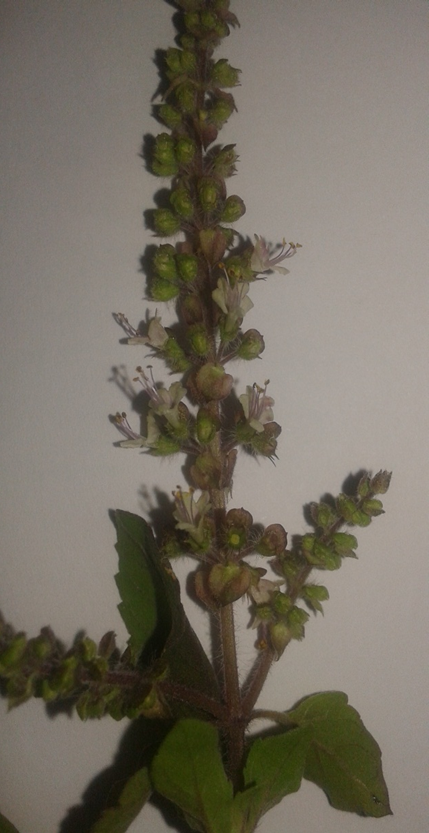 কনিষ্ঠ ফুল
বয়োজ্যেষ্ঠ
অনিয়ত পুষ্পমঞ্জরি
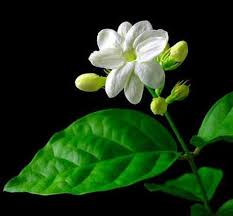 বয়োজ্যেষ্ঠ
কনিষ্ঠ ফুল
অনিয়ত পুষ্পমঞ্জরি
মিল কর (খাতায় লিখবে)
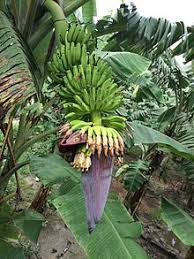 অনিয়ত পুষ্পমঞ্জরি
নিয়ত পুষ্পমঞ্জরি
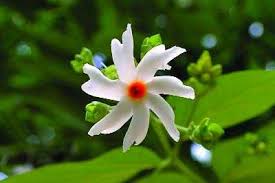 অনিয়ত পুষ্পমঞ্জরি
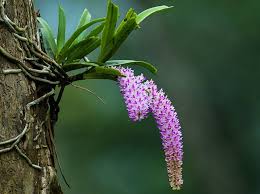 নিয়ত পুষ্পমঞ্জরি
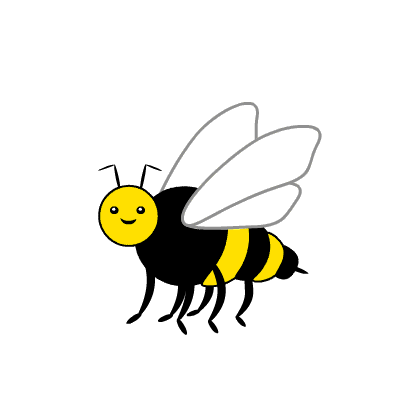 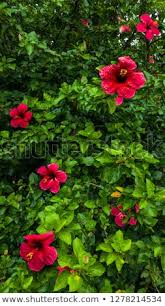 স্বপরাগায়ন
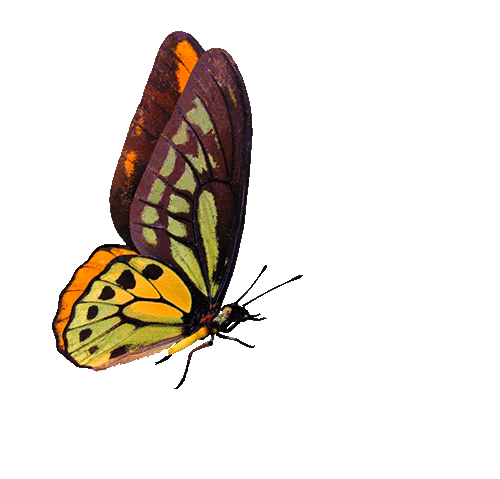 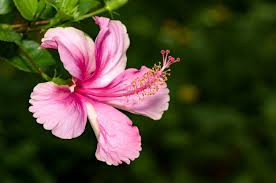 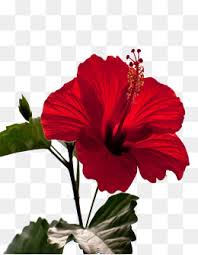 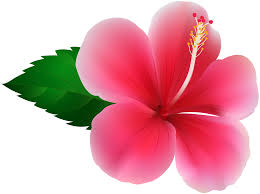 পর-পরাগায়ন
নতুন
সময়-৮
দলীয় কাজ
স্বপরাগায়ন ও পর-পরাগায়নের মধ্যে পার্থক্য লেখ ?
মূল্যায়ন
মূল্যায়ন
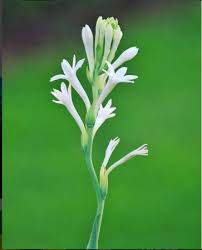 4।                           ছবির ফুলটিতে কি ধরনের পুষ্পমঞ্জরি দেখতে যাচ্ছে ?
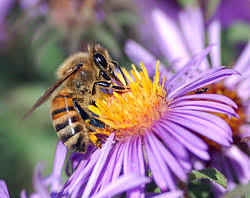 5।                               ছবিতে কি ধরনের পরাগায়ন ঘটছে বল ?
বাড়ির কাজ
কীটনাশক ব্যবহারে পরাগায়নের তথা ফল

 তৈরীতে ব্যাঘাত ঘটে-বিশ্লেষণ কর।
             (৬/৭ বাক্যের মধ্যে )
ধন্যবাদ
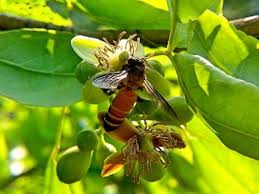